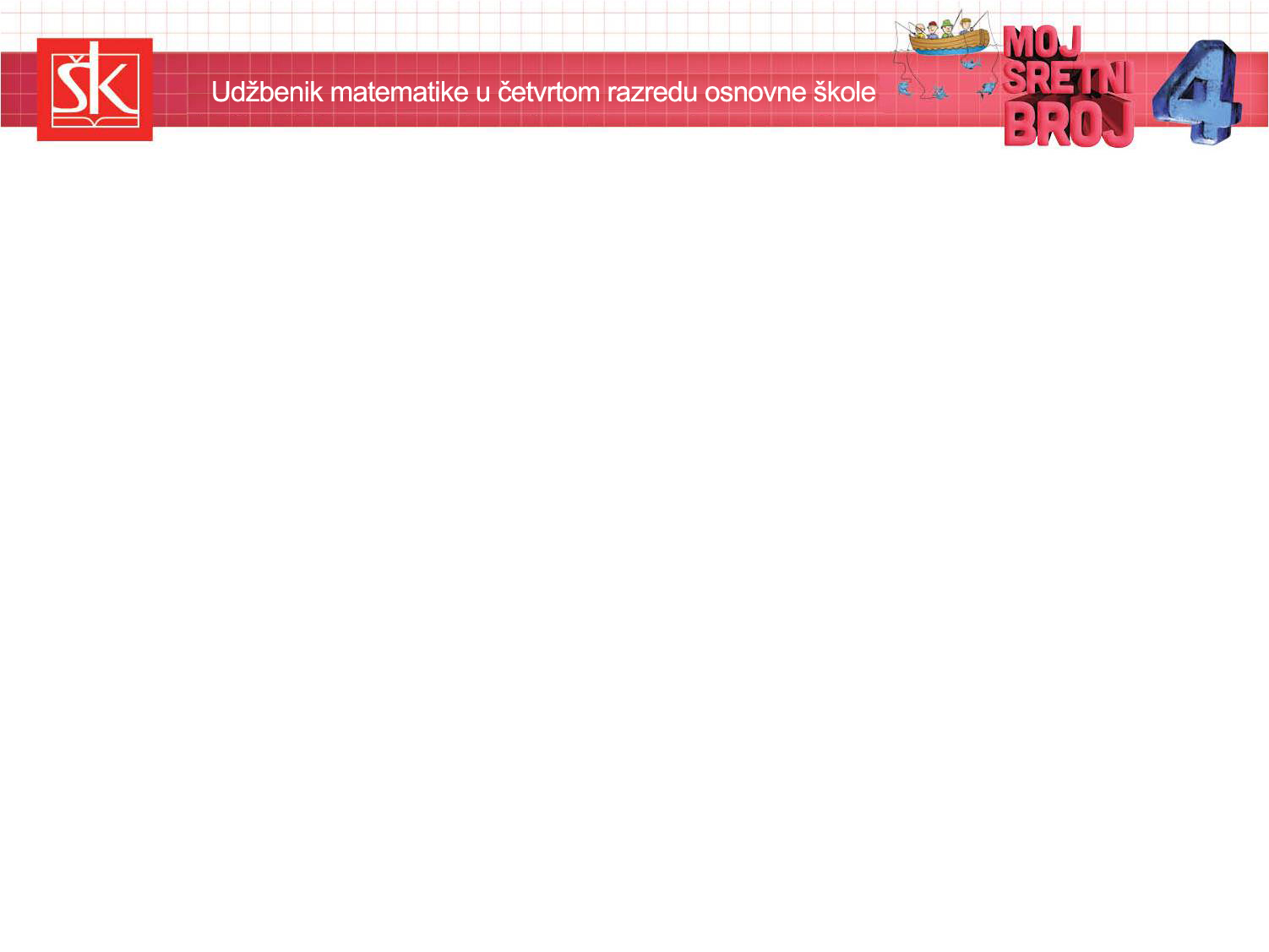 PISANO DIJELJENJE(240 : 20)
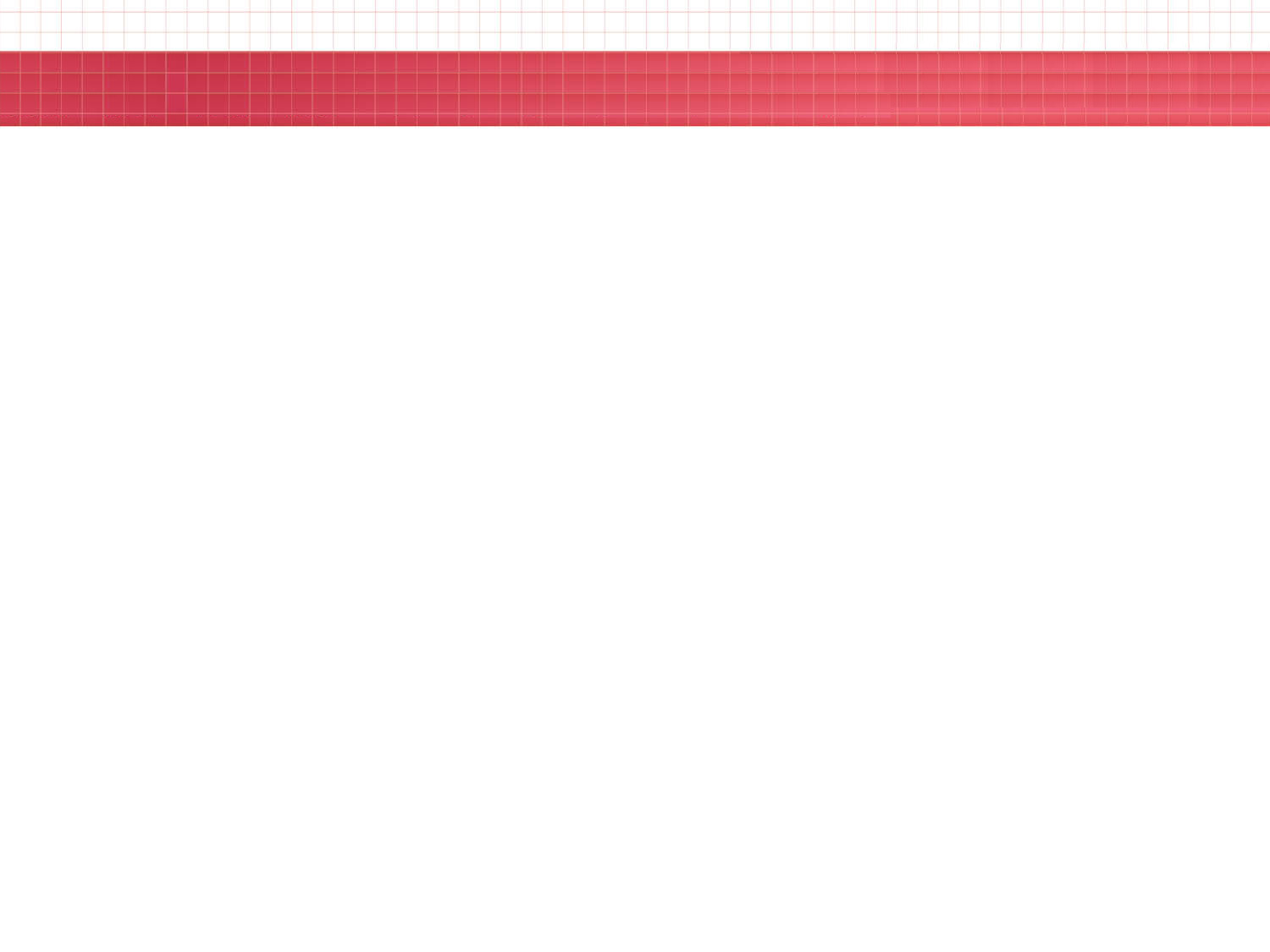 PISANO DIJELJENJE   (240 : 20)
U prve razrede nekog grada upisano je 240 učenika.
U svakom je odjeljenju 20 učenika.
Koliko je odjeljenja upisano?
240 : 20 =?
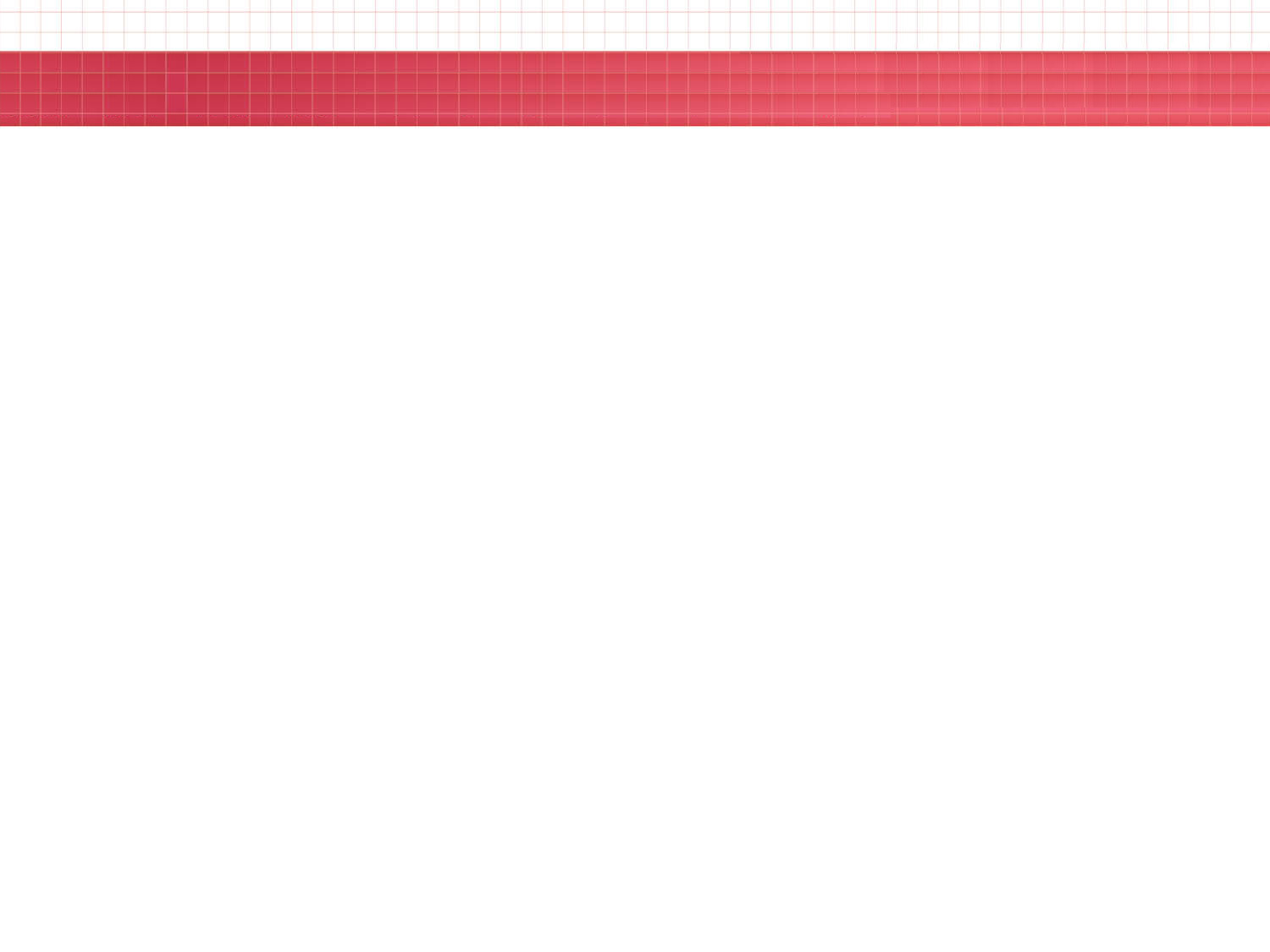 PISANO DIJELJENJE   (240 : 20)
Dijelimo u tablici mjesnih vrijednosti.
Dijelimo stotice:
2 S : 20 = ?
Vrijednost stotice djeljenika manja je od vrijednosti djelitelja.  
Zato stoticama pripisujemo 4 D. 2 S i 4 D = 24 D.
1
2
: 20 =
-2    0
0
4
Dijelimo desetice:
24 D : 20 = 1 D. 
1 D · 20 = 20 D. 
24 D – 20 D = 4 D.
Razlici desetica pripisujemo 0 J. 4 D i 0 J = 40 J.
-4    0
0
Dijelimo jedinice:
40 J : 20 = 2 J. 
2 J · 20 = 40 J. 
40 J – 40 J = 0 J.
Upisano je 12 razrednih odjela.
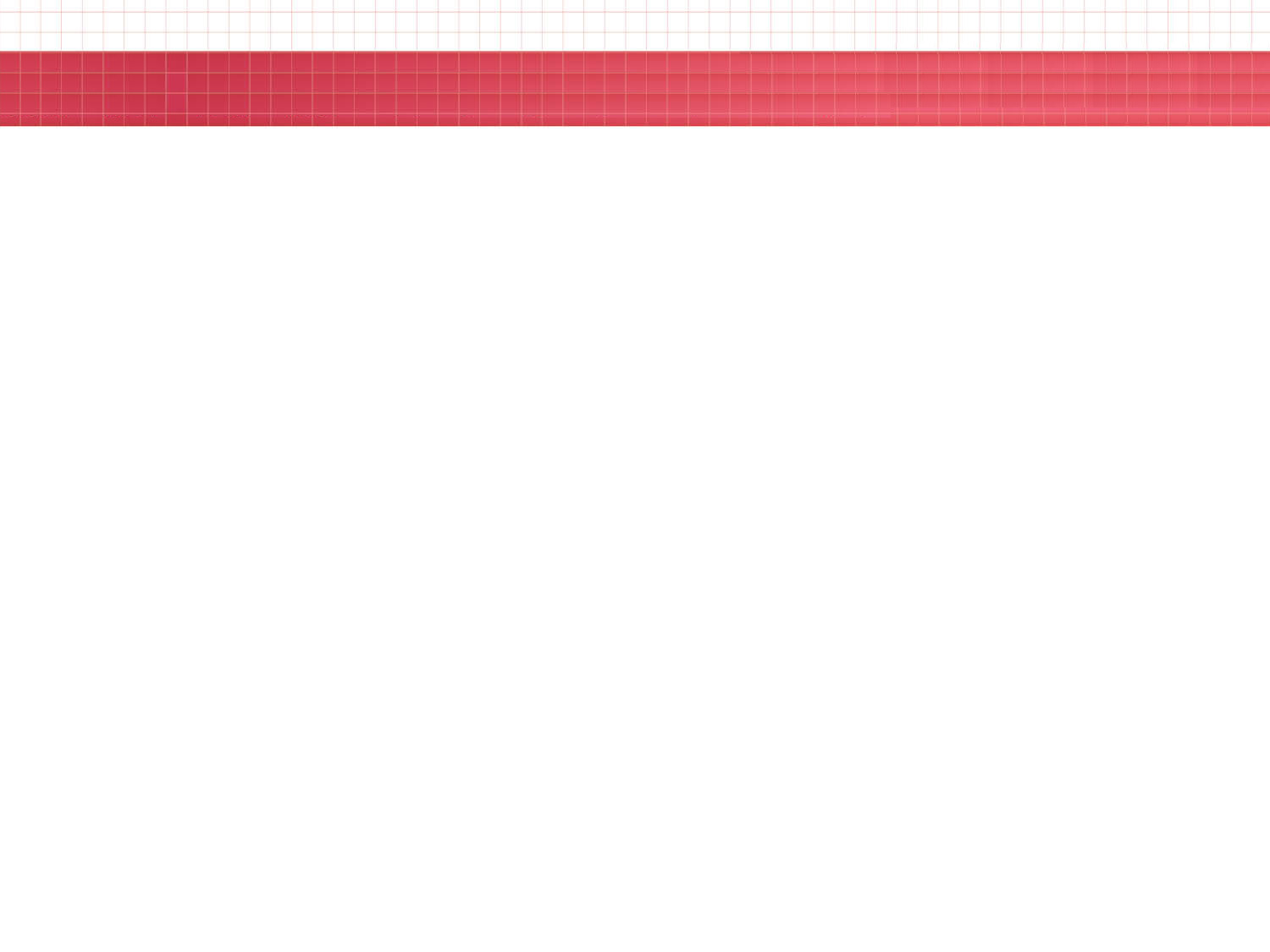 PISANO DIJELJENJE   (240 : 20)
Dijelimo u tablici mjesnih vrijednosti.
Dijelimo stotice:
2 S : 20 = ?
Vrijednost stotice djeljenika manja je od vrijednosti djelitelja.  
Zato stoticama pripisujemo 4 D. 2 S i 4 D = 24 D.
: 20 =
2
1
-2     0
Dijelimo desetice:
24 D : 20 = 1 D. 
1 D · 20 = 20 D. 
24 D – 20 D = 4 D.
Razlici desetica pripisujemo 0 J. 4 D i 0 J = 40 J.
0
4
-4    0
0
Dijelimo jedinice:
40 J : 20 = 2 J. 
2 J · 20 = 40 J. 
40 J – 40 J = 0 J.
Upisano je 12 razrednih odjela.
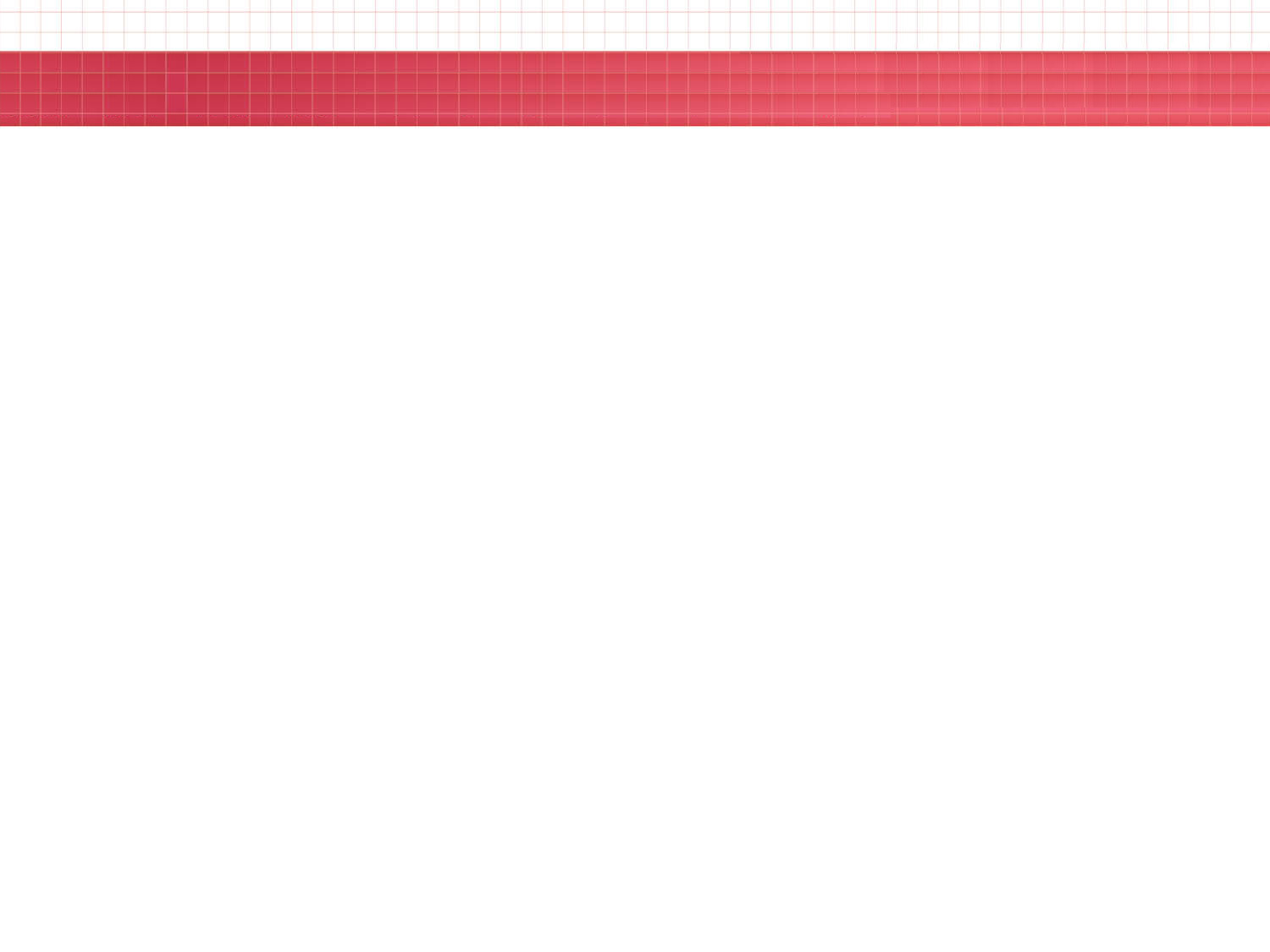 PISANO DIJELJENJE   (240 : 20)
Dijelimo na kraći način.
1
2
240 : 20 = 
- 20
     40
   - 40
        0
24 podijeljeno s 20 je približno 1. 
1 puta 20 je 20. 
24 manje 20 je 4. Pripisujemo 0.
40 podijeljeno s 20 je je 2. 
2 puta 20 je 40. 
40 manje 40 je 0.

240 podijeljeno s 20 je 12.
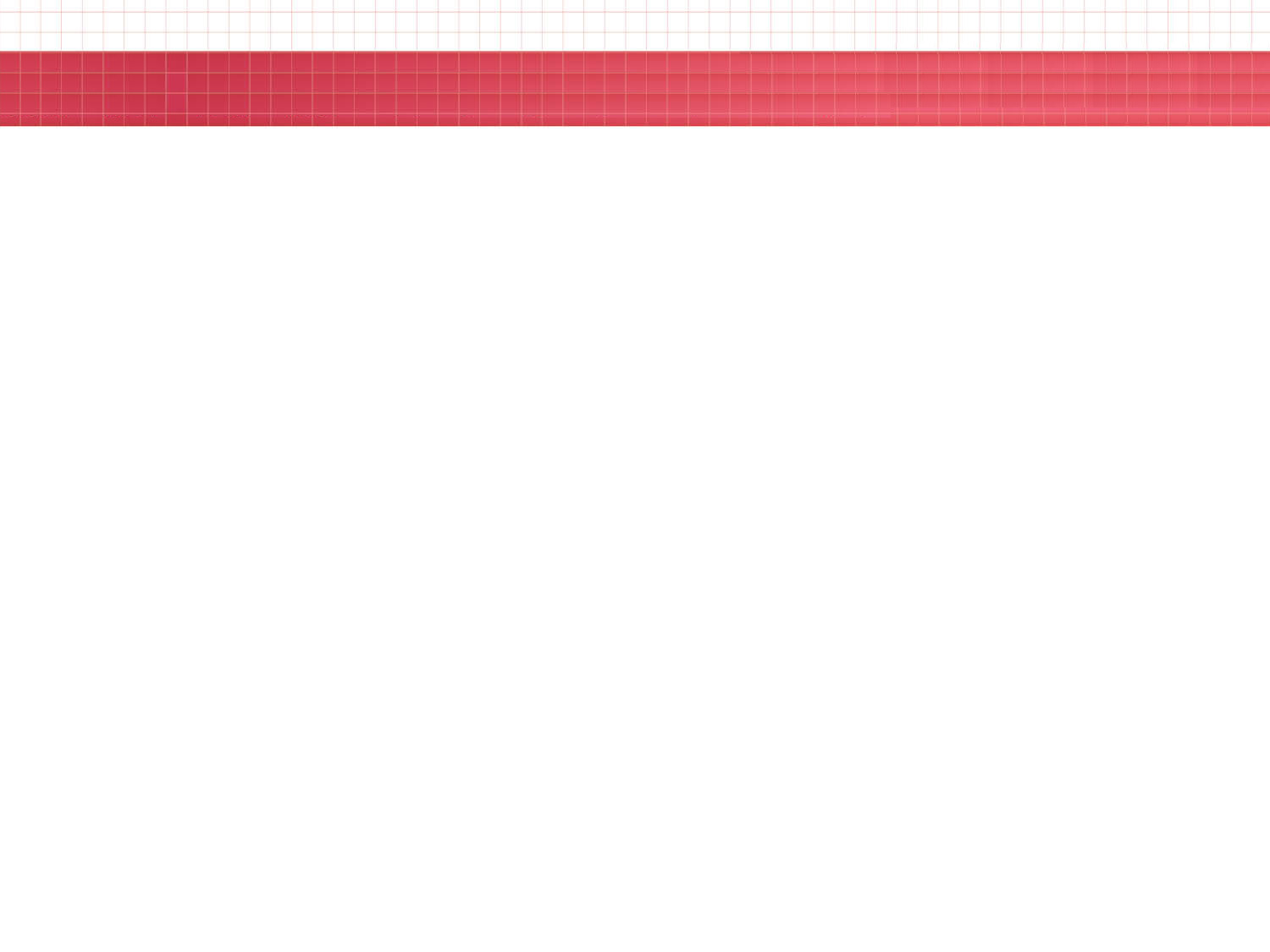 PISANO DIJELJENJE   (240 : 20)
240 : 20 = 12
- 20
     40
   - 40
        0
Kada je vrijednost stotica djeljenika manja od 
vrijednosti djelitelja, dijeljenje počinjemo 
dvoznamenkastom skupinom znamenaka 
koje se nalaze na najvećim mjesnim vrijednostima.
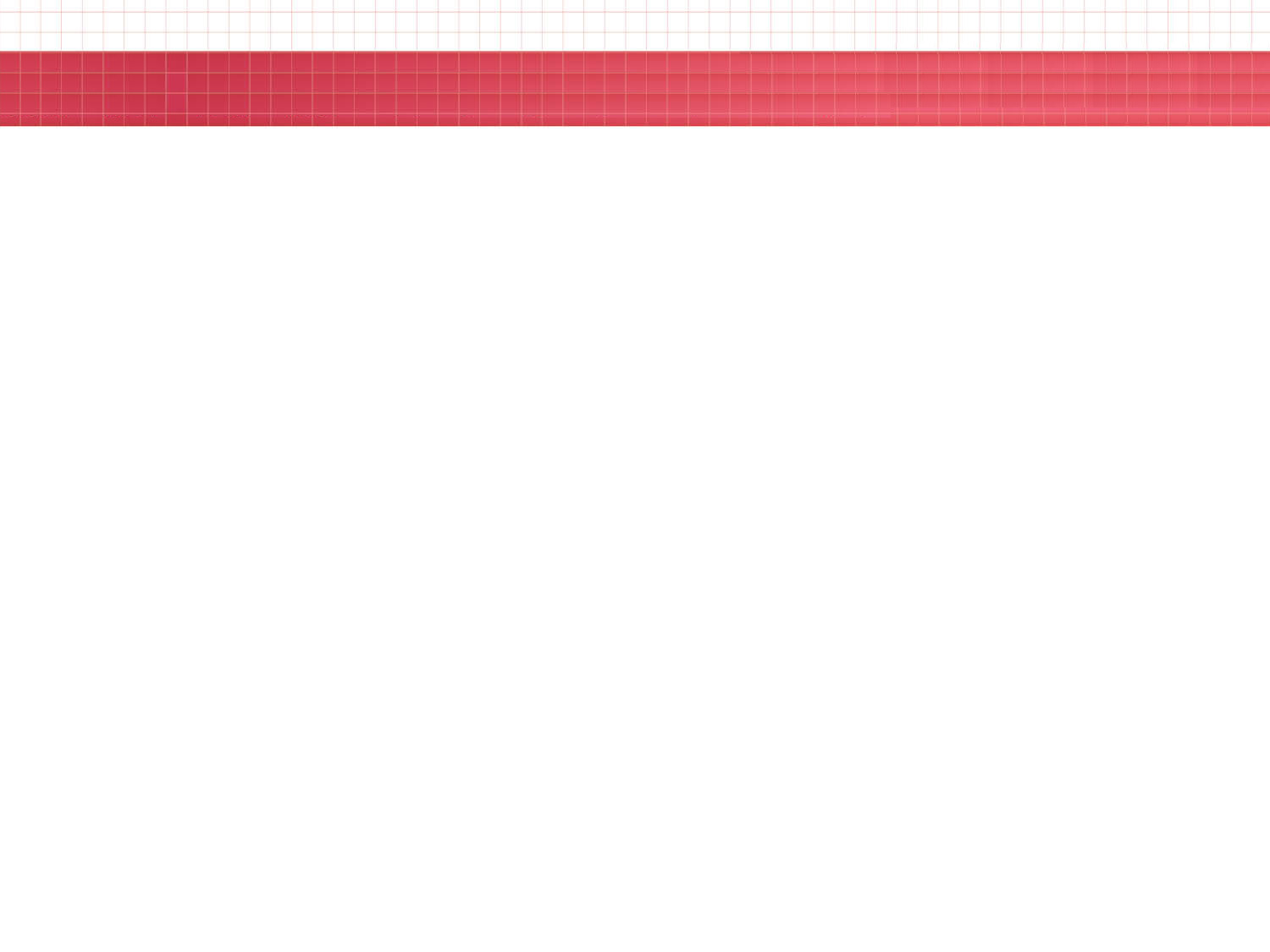 Plan ploče
PISANO DIJELJENJE (240 : 20)
U prve razrede nekog grada upisano je 240 učenika.
U svakom je odjeljenju 20 učenika.
Koliko je odjeljenja upisano?
240 : 20 = 12
- 20
     40
   - 40
        0
: 20 =
Upisano je 12 razrednih odjela.